МБУК 
«САРСИНСКИЙ ДОМ КУЛЬТУРЫ»
ШИРОКАЯ МАСЛЕНИЦА

 п. Сарс
ШИРОКАЯ МАСЛЕНИЦА
ПОСЕЛЕНЧЕСКИЙ ПРАЗДНИК ПРОШЁЛ       17 МАРТА 2013 года на площади в Микрорайоне 
В празднике приняли участие коллективы:
Сарсинской общеобразовательной школы 
Специальной коррекционной школы
Детского сада «Солнышко»
Семья Казанцевых
Коллективы художественной самодеятельности.
В семейном конкурсе «Мама, папа, я –     дружная семья» приняли участие семьи:
        Данилкиных, Дыньковых и Осокиных.
                 Традиционно жители 
                 посёлка Сарс 
                      приняли участие в забеге 
                          «Сарсинская лыжня»
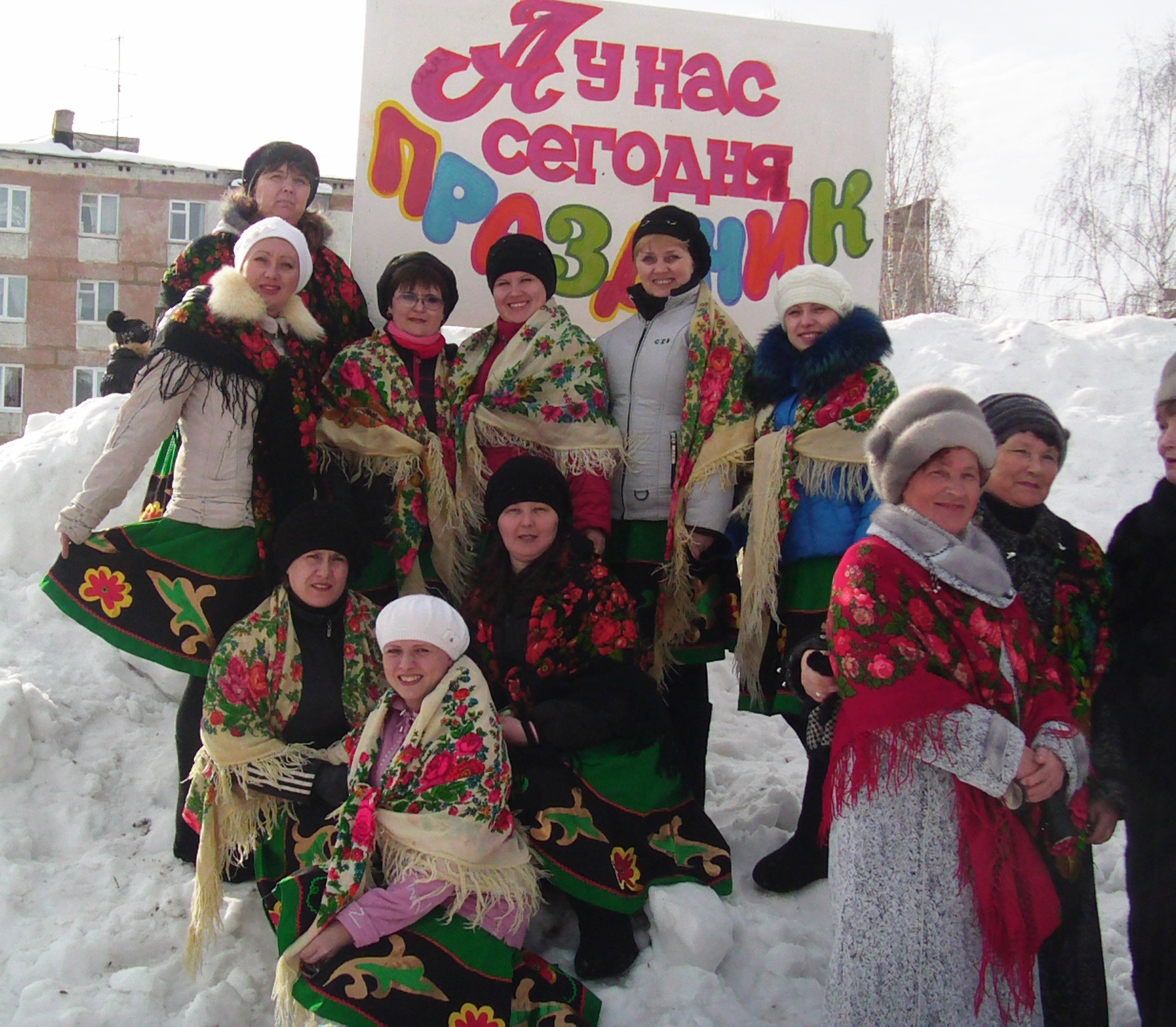 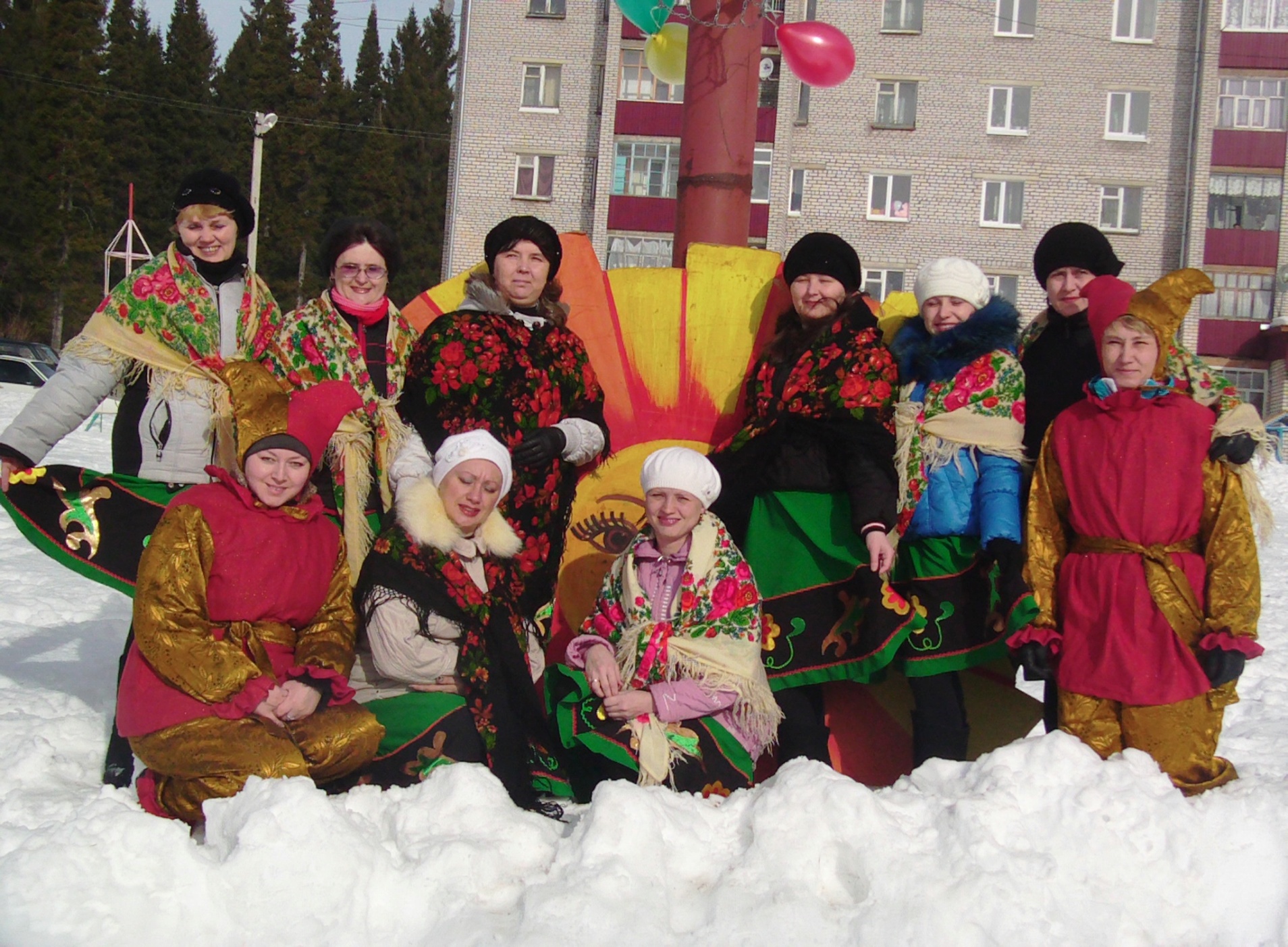 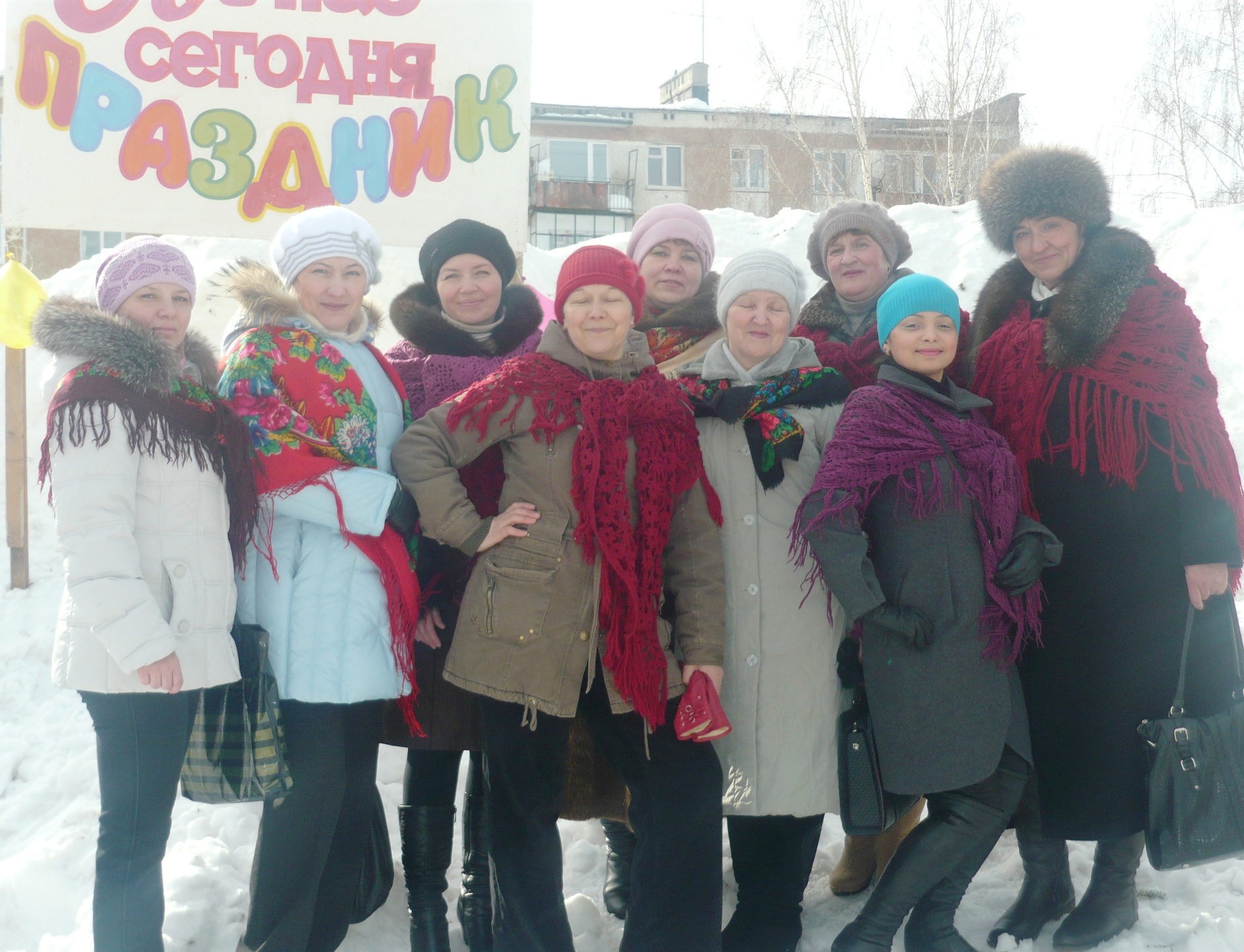 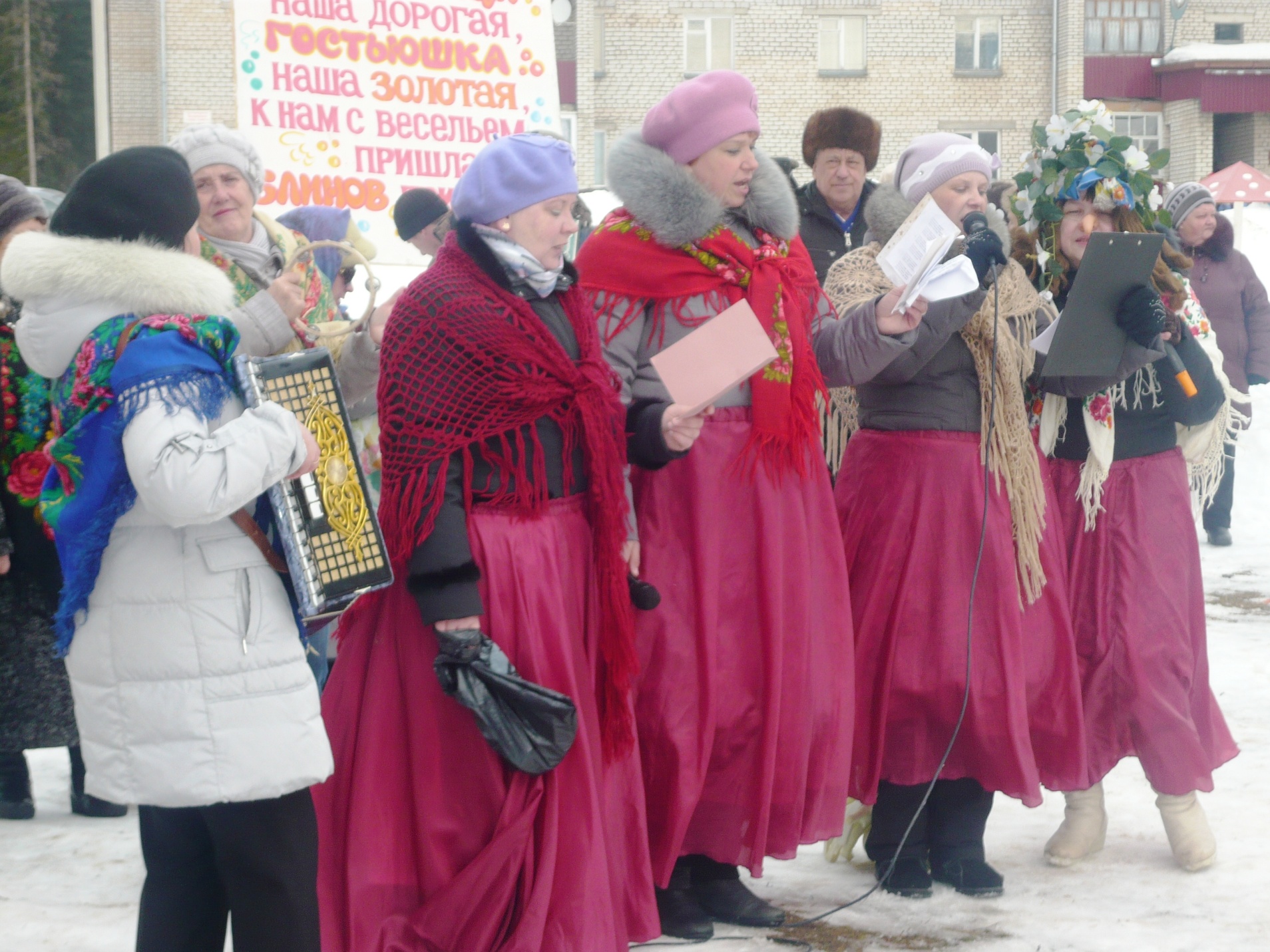 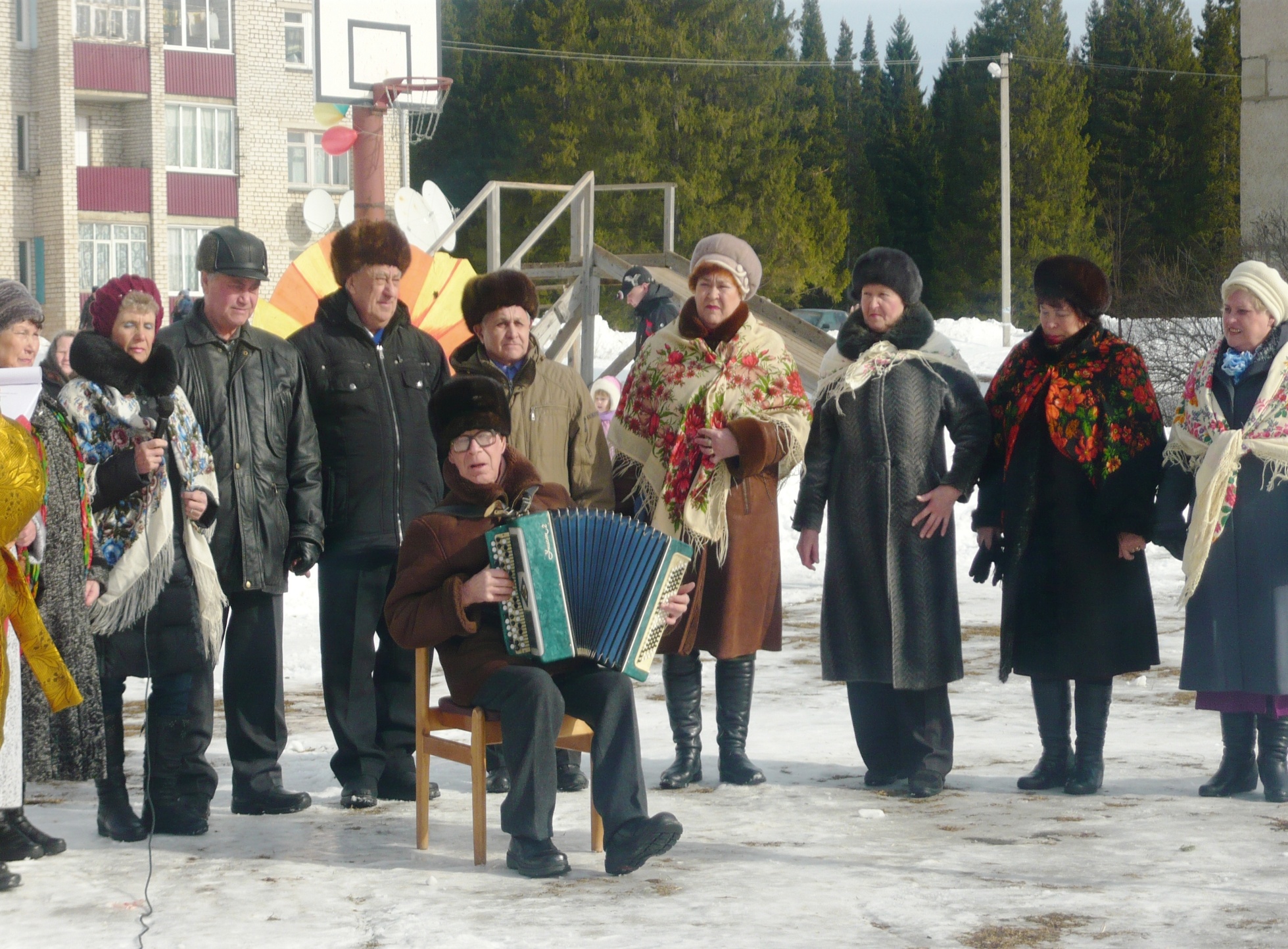 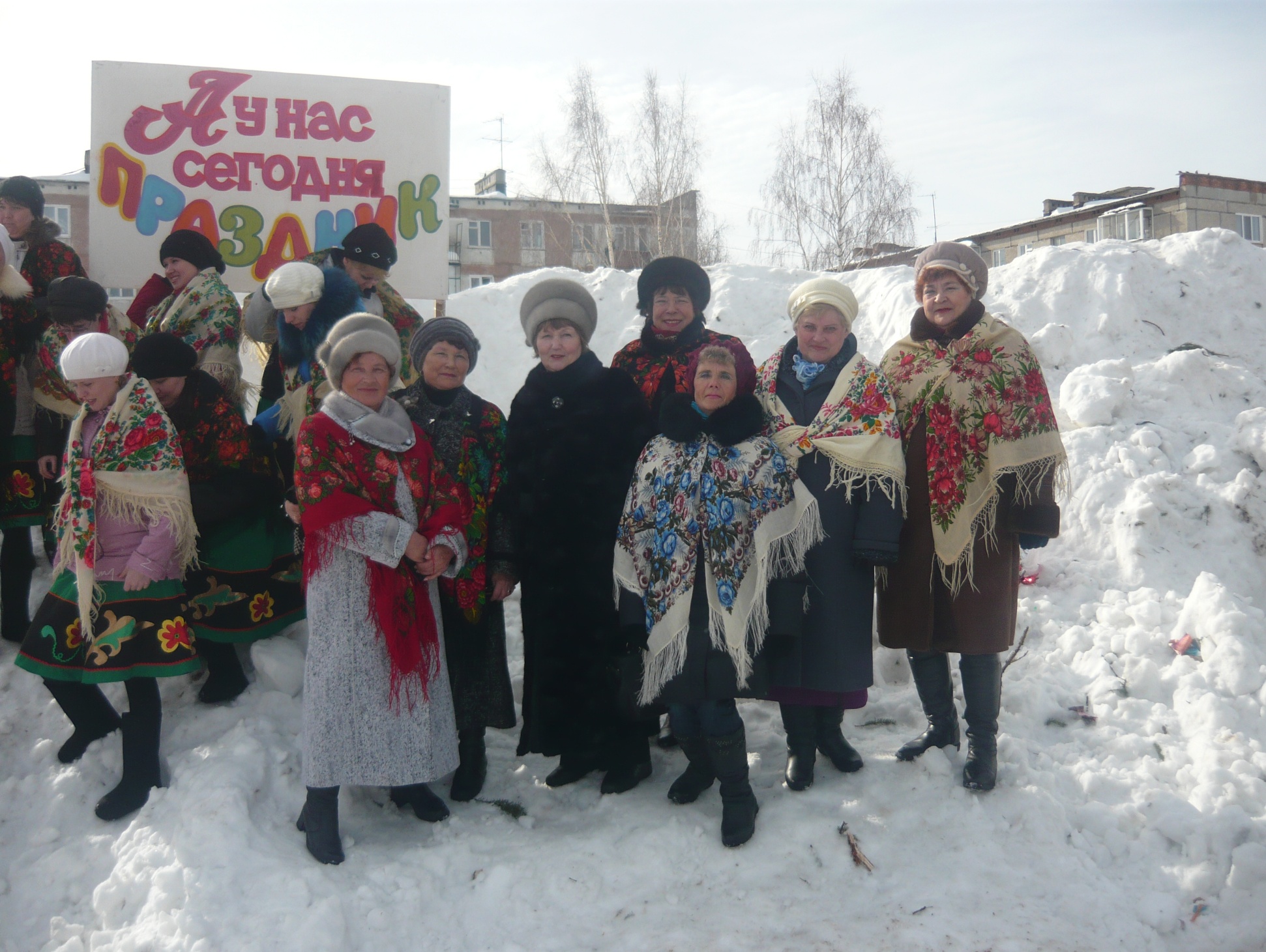 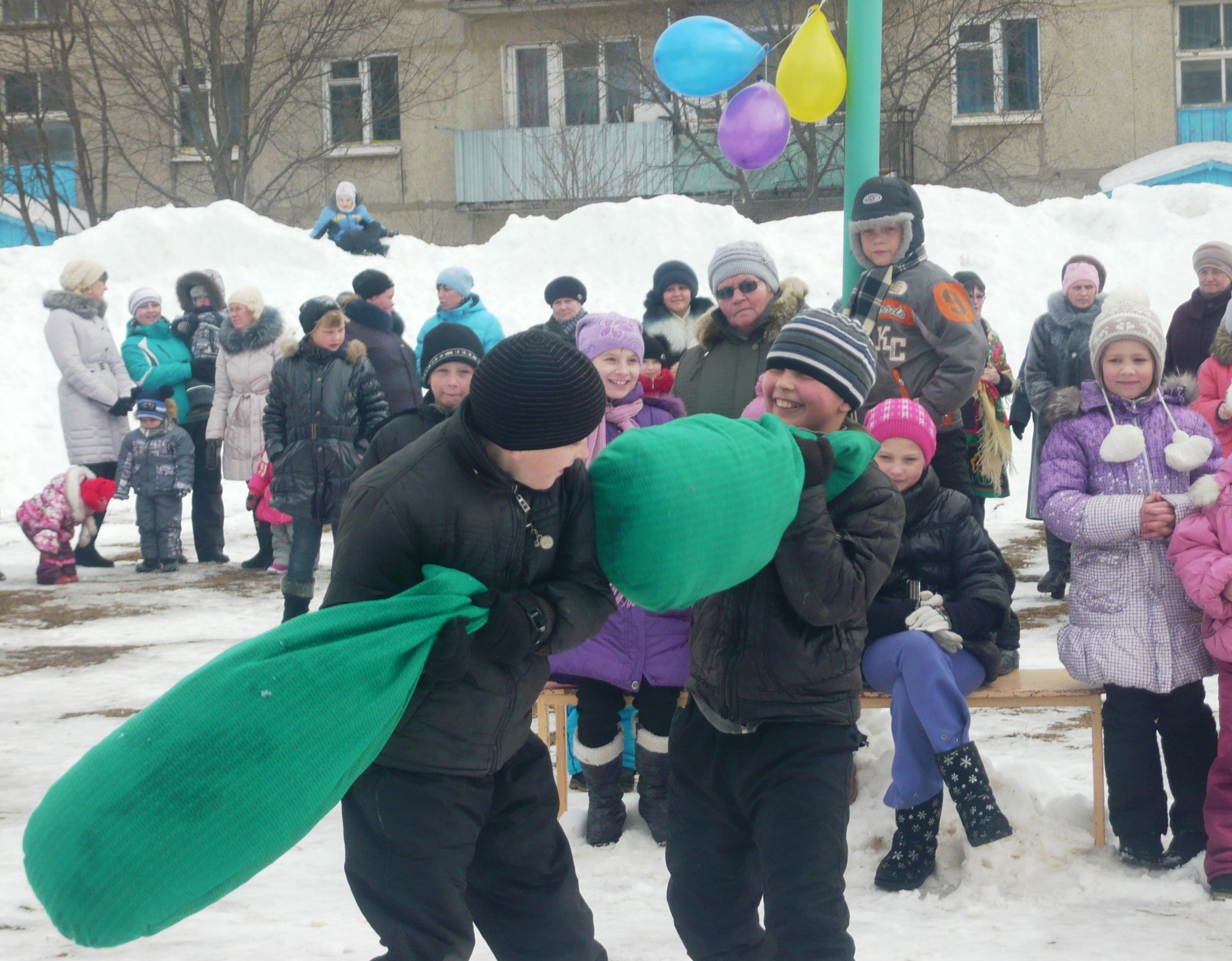 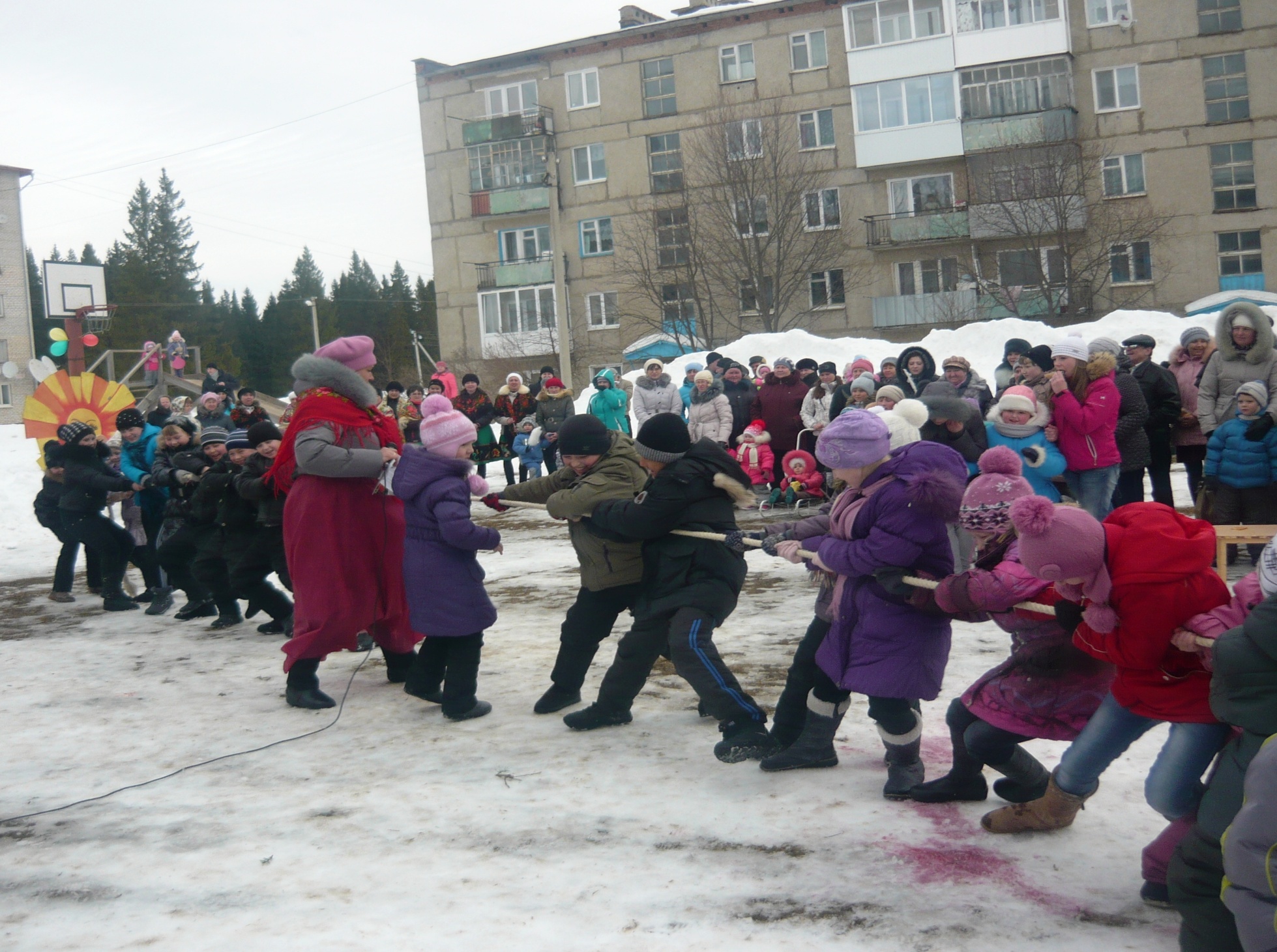 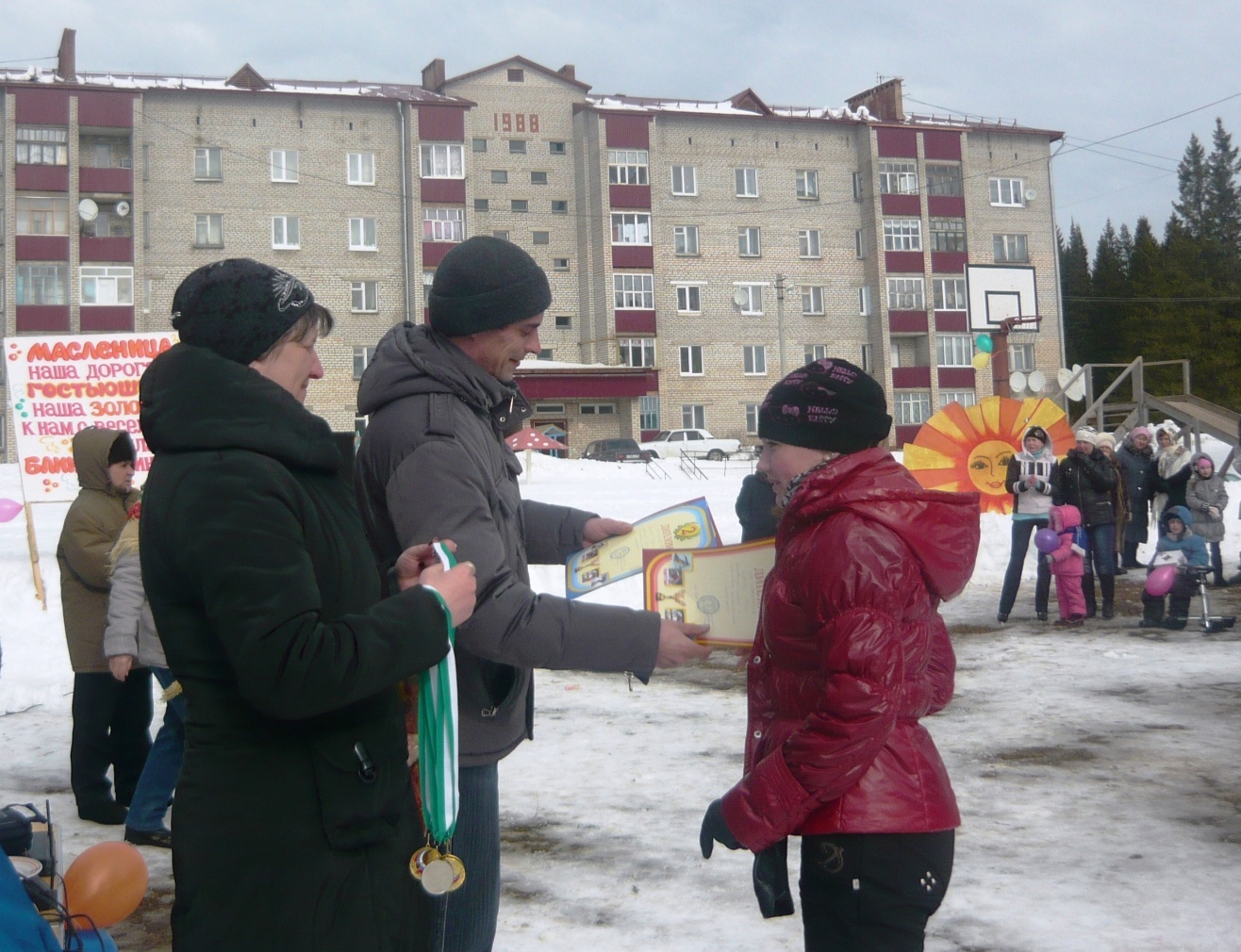 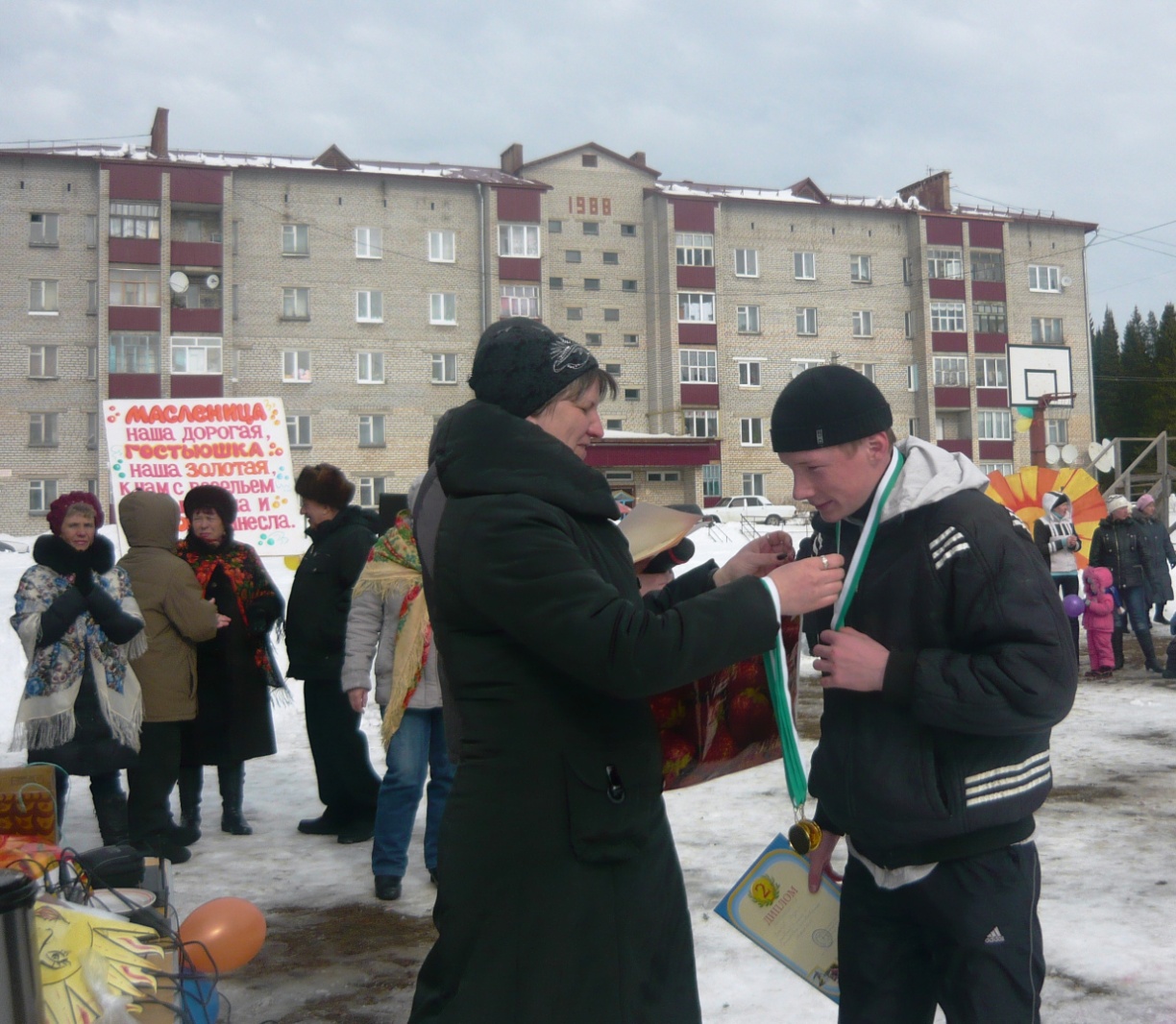 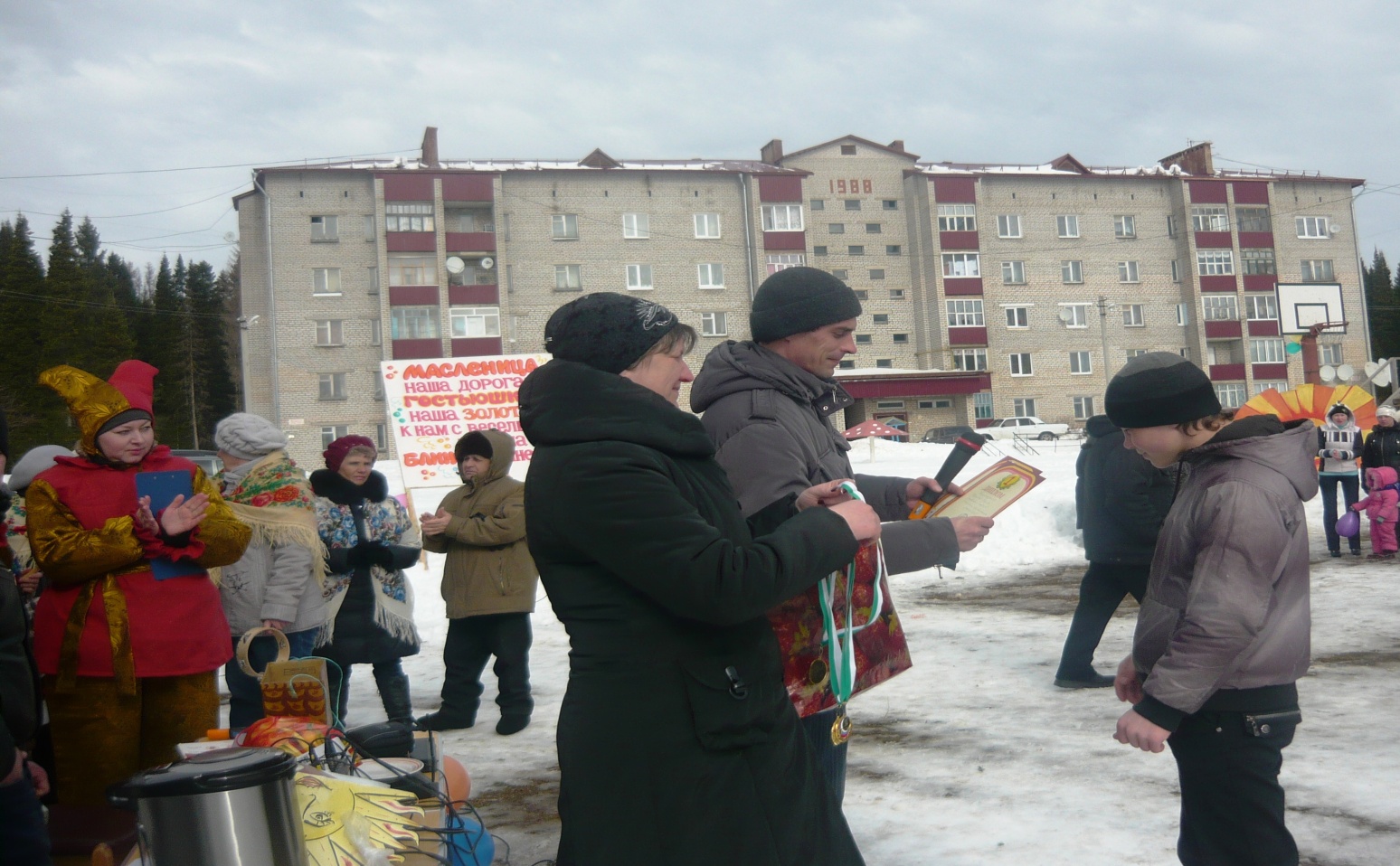 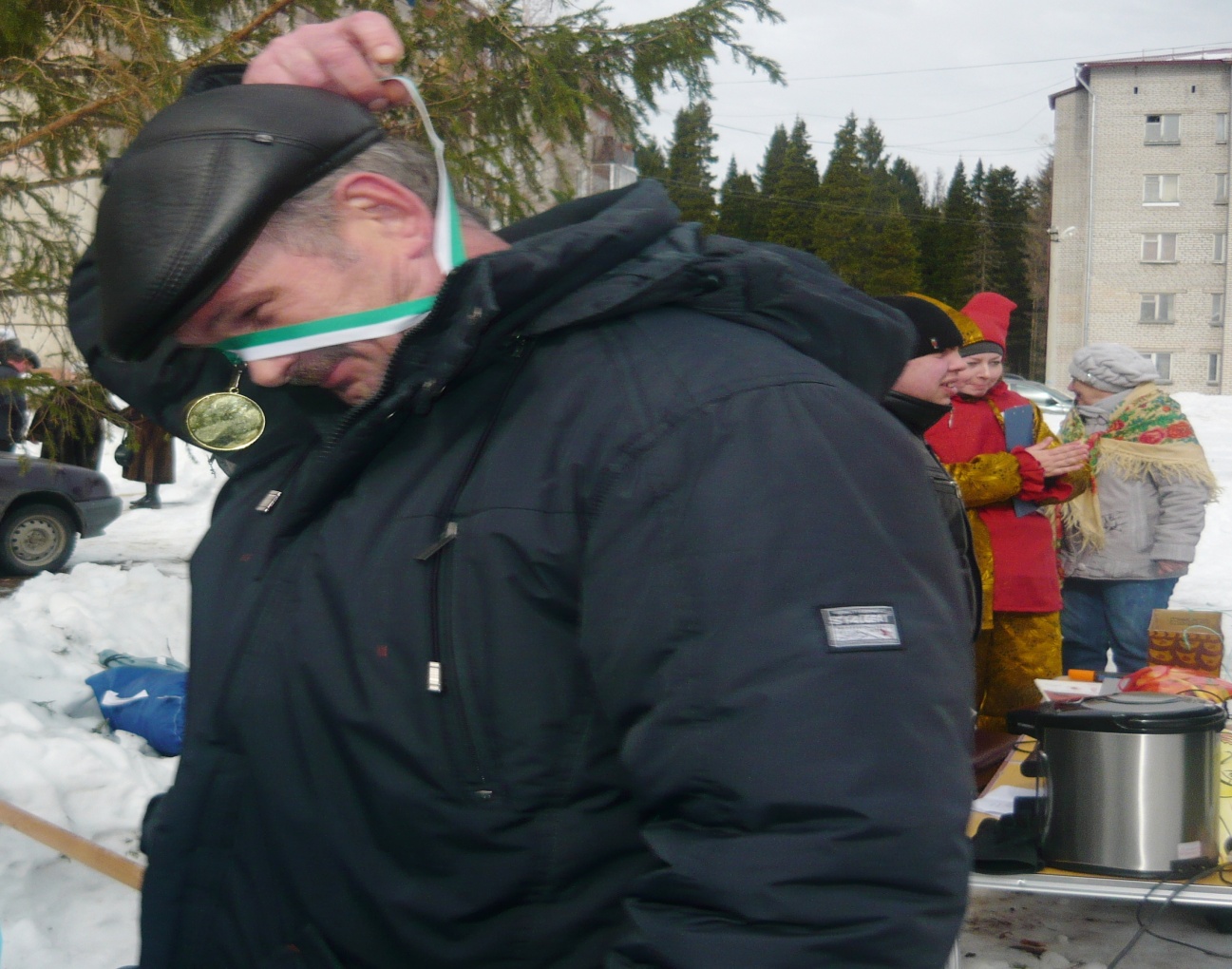 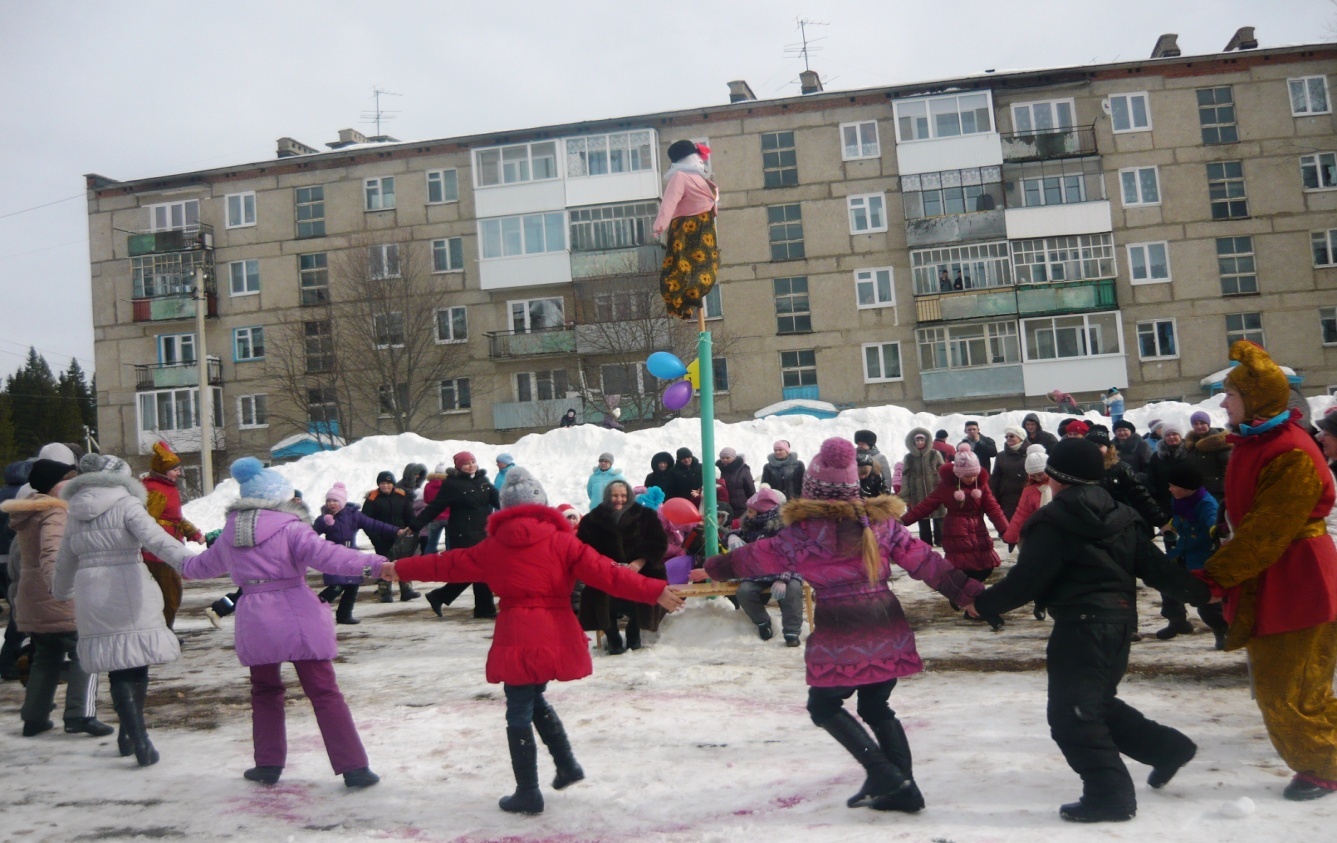 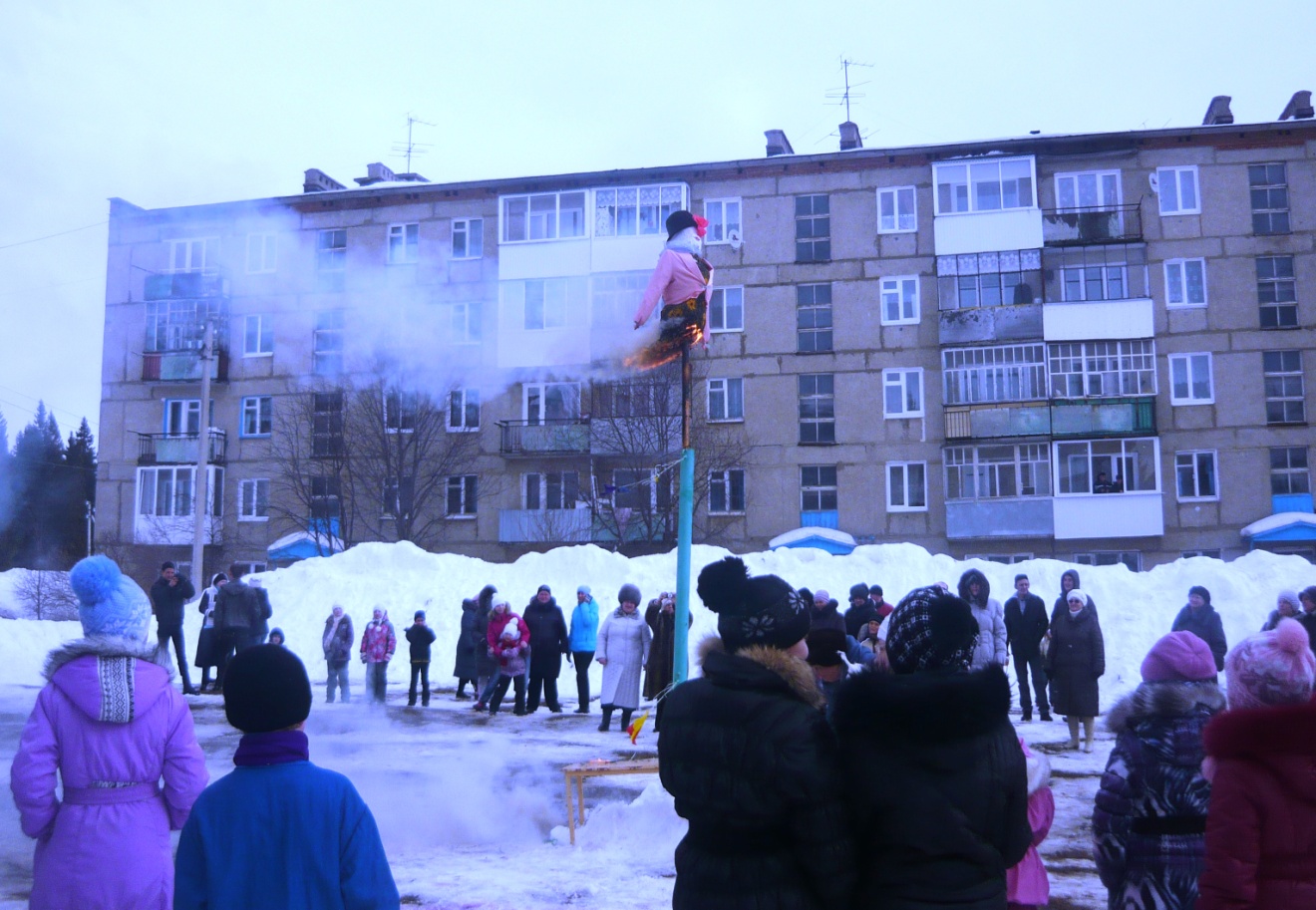